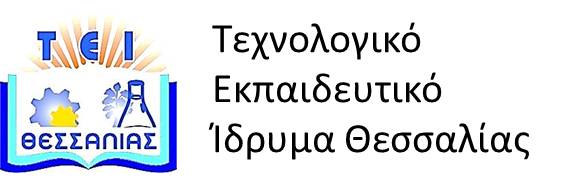 Ενσωματωμένα Συστήματα
Ενότητα 5:  USB Device ⁄ Host Port.
Διδάσκων: Νικόλαος Χ Πετρέλλης,
Επίκουρος Καθηγητής.
Τμήμα Μηχανικών Πληροφορικής, 
Τεχνολογικής Εκπαίδευσης.
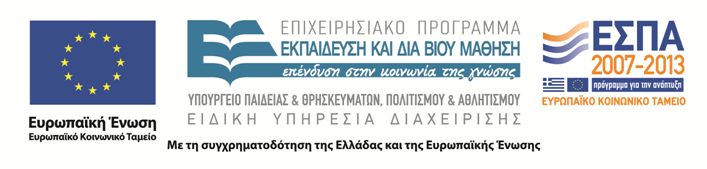 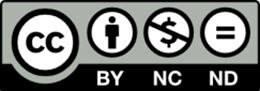 Άδειες χρήσης
Το παρόν εκπαιδευτικό υλικό υπόκειται στην παρακάτω άδεια χρήσης Creative Commons (C C): Αναφορά δημιουργού (B Y), Μη εμπορική χρήση (N C), Μη τροποποίηση (N D), 3.0, Μη εισαγόμενο. 
Για εκπαιδευτικό υλικό, όπως εικόνες, που υπόκειται σε άλλου τύπου άδειας χρήσης, η άδεια χρήσης αναφέρεται ρητώς.
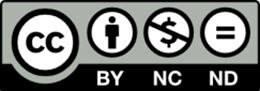 2
Χρηματοδότηση
Το παρόν εκπαιδευτικό υλικό έχει αναπτυχθεί στα πλαίσια του εκπαιδευτικού έργου του διδάσκοντα. 
Το έργο «Ανοικτά Ακαδημαϊκά Μαθήματα στο ΤΕΙ Θεσσαλίας» έχει χρηματοδοτήσει μόνο τη αναδιαμόρφωση του εκπαιδευτικού υλικού.
Το έργο υλοποιείται στο πλαίσιο του Επιχειρησιακού Προγράμματος  «Εκπαίδευση και Δια Βίου Μάθηση» και συγχρηματοδοτείται από την Ευρωπαϊκή Ένωση (Ευρωπαϊκό Κοινωνικό Ταμείο) και από εθνικούς πόρους.
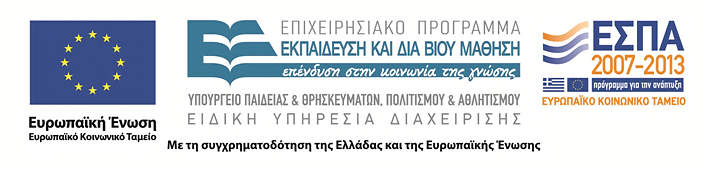 3
Σκοποί ενότητας
Ο αναγνώστης να μπορεί να:
1) Κατανοήσει την αρχιτεκτονική του διαύλου USB.
2) Αναπτύξει οδηγό για USB device port. 
3) Κατανοήσει τις δομές και τις λειτουργίες που 
επιτελεί ένα USB host port.
USB Device / Host Port
4
Περιεχόμενα ενότητας
1)  Επικοινωνία μέσω USB
2)  USB device port και σχετικοί καταχωρητές
3)  Αρχιτεκτονική USB Host Port
4) Transfer και Endpoint description στο USB Host 
Port
USB Device / Host Port
5
Ιεραρχία συσκευών
USB Device / Host Port
6
Μετάδοση πληροφορίας μέσω του USB διαύλου (1 από 4)
Κάθε μεταφορά ξεκινά με ευθύνη του Host. 
Η κάθε μεταφορά αποτελείται από τρία το πολύ πακέτα. 
Το πρώτο που στέλνει ο HSB Host Controller περιλαμβάνει: 
Τον τύπο μεταφοράς.
Την κατεύθυνση της μεταφοράς.
Τη διεύθυνση της συσκευής στην οποία απευθύνεται.
Τον αριθμό τερματικού σημείου (endpoint), το οποίο καθορίζει ένα κανάλι επικοινωνίας (pipe).
USB Device / Host Port
7
Μετάδοση πληροφορίας μέσω του USB διαύλου (2 από 4)
Το πρώτο πακέτο που αποστέλλεται ονομάζεται “token”. 
Η συσκευή που είναι ο αποστολέας (όχι απαραίτητα αυτός που ζητά τη μεταφορά), στέλνει τα δεδομένα ή δηλώνει ότι δεν έχει κάτι να μεταδώσει. 
Τέλος, ο παραλήπτης των δεδομένων επιστρέφει ένα πακέτο επιβεβαίωσης (acknowledge), για να δηλώσει ότι έλαβε σωστά τα δεδομένα.
USB Device / Host Port
8
Μετάδοση πληροφορίας μέσω του USB διαύλου (3 από 4)
Τα κανάλια είναι δύο ειδών: ροής (stream), και μηνυμάτων (message).
Τα κανάλια ροής, δεν έχουν πακέτα με προκαθορισμένη ροή σύμφωνα με το πρότυπο USB. 
Τα κανάλια  μηνυμάτων, έχουν συγκεκριμένη δομή πακέτων με βάση την οποία καθορίζεται η κατεύθυνση, τα χαρακτηριστικά του τερματικού σημείου, και τα λοιπά.
Με τη σύνδεση ενός τερματικού στον αρχικό υποδοχέα, εγκαθίσταται τουλάχιστον ένα κανάλι μηνυμάτων, το κανάλι ελέγχου (control pipe).
USB Device / Host Port
9
Μετάδοση πληροφορίας μέσω του USB διαύλου (4 από 4)
Διάφορα χαρακτηριστικά που προσδίδουν αξιοπιστία στη μετάδοση της πληροφορίας μέσω USB διαύλου είναι:
Η χρήση αθροισμάτων ελέγχου (CRC). 
Η ανίχνευση σύνδεσης ή αποσύνδεσης συσκευής. 
Ο έλεγχος ροής, ο οποίος φροντίζει για την ισόχρονη (isochronous) μετάδοση της πληροφορίας, και άλλα. 
Η απαρίθμηση συσκευών διαύλου (Bus Enumeration), εξασφαλίζει τη δυναμική απόδοση μοναδικών διευθύνσεων στις συσκευές, που εν λειτουργία συνδέονται και αποσυνδέονται.
USB Device / Host Port
10
Μεταφορές στον δίαυλο USB
Οι μεταφορές στο δίαυλο USB είναι τεσσάρων τύπων:
1)   Ελέγχου (control transfers). Για τη διαμόρφωση της σύνδεσης 
μιας συσκευής, και τον έλεγχο των άλλων καναλιών.
2)   Μαζικές (bulk transfers). Για τη μαζική μεταφορά πληροφορίας 
με μικρό, αλλά όχι εγγυημένο χρόνο καθυστέρησης.
3)   Μεταφορές δεδομένων διακοπών (interrupt data transfers). Για 
γρήγορη και αξιόπιστη μεταφορά μικρού μεγέθους πληροφορίας, όπως για παράδειγμα τη σποραδική μεταφορά χαρακτήρων.
4)   Ισόχρονη μεταφορά (isochronous transfers). Καταλαμβάνουν 
ένα ποσοστό της δυνατότητας μεταφοράς του καναλιού, για να εξασφαλίσουν εγγυημένο ρυθμό μετάδοσης. Χρησιμοποιείται για παράδειγμα στη μεταφορά φωνής.
USB Device / Host Port
11
Τα πεδία του πακέτου token (1 από 2)
Τα πακέτα όπως το token που αναφέραμε παραπάνω, έχουν πεδία όπως τα ακόλουθα:
1.  Packet ID (PID). Είναι ένας τετραψήφιος 
δυαδικός αριθμός που καθορίζει αν το πακέτο είναι ένα από τα παρακάτω:
1)   Token In/Out/Start of Frame (SOF)/ Setup.
2)   Πακέτο δεδομένων (άρτιας σειράς DATA0, περιττής 
σειράς DATA1, και άλλα).
3)   Συνδιαλλαγή Επιβεβαίωσης (ACK/NAK handshake).
4)   Προθέματος (PRE handshake).
5)   Σφάλματος (ERR handshake), και άλλα.
USB Device / Host Port
12
Τα πεδία του πακέτου token (2 από 2)
2.  Πεδίο διεύθυνσης (Address ⁄ Endpoint). 
Αποτελείται από δύο τμήματα: 
Τη διεύθυνση συσκευής (6 bits τα οποία μπορούν να διευθυνσιοδοτήσουν μέχρι 128 συσκευές).
Τη διεύθυνση σημείου τερματισμού (4 bits, μέχρι 16 endpoints). 
3.  Πεδίο δεδομένων (Data field). 
4.  Πεδίο αθροίσματος ελέγχου (CRC).
USB Device / Host Port
13
Δομή USB πακέτων
USB Device / Host Port
14
Οι USB θύρες του AT91RM9200
USB Device / Host Port
15
Αρχιτεκτονική USB Device
USB Device / Host Port
16
Setup and Data Out
USB Device / Host Port
17
Data In (χωρίς Ping Pong)
USB Device / Host Port
18
Data In με ping Pong
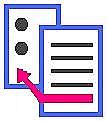 19
USB Device / Host Port
Οι καταχωρητές του UDP
USB Device / Host Port
20
Καταχωρητές χειρισμού των διακοπών
Α UDP_IER/IDR/ISR/IMR/ICR:		Interrupt Registers.
Bit 0 - 7:		EPxINT. Ελέγχουν διακοπές από τα αντίστοιχα σημεία 
			τερματισμού. Ο λόγος που προκλήθηκε διακοπή, μπορεί να 		είναι ότι ένα από τα TXCOMP, RX_DATA_BK0/1, RXSETUP, 		STALLSENT, του αντίστοιχου καταχωρητή UDP_CSRx,			ενεργοποιήθηκαν (έγιναν 1).
	     8:		RXSUSP. Έλεγχος διακοπής από Παύση (Suspend).
	     9:		RXRSM. Έλεγχος διακοπής Συνέχισης (Resume).
	   10:		EXTRSM. Έλεγχος διακοπής από Συνέχιση που 
			ζητήθηκε από HCP.
	   11:		SOFIN. Έλεγχος διακοπής που προήλθε από Start 			Of Frame.
	   12:		WAKEUP. Έλεγχος διακοπής για Ενεργοποίηση 			Διαύλου.
USB Device / Host Port
21
Καταχωρητής Ελέγχου/Κατάστασης
UDP_CSR0 - 7:		Endpoint Control ⁄ Status Registers.
  Bit 0:		TXCOMP. 
	  1:		RX_DATA_BK0. Ελήφθη πακέτο που αποθηκεύθηκε στην 		υπομονάδα 0 της FIFO.
	  2:		RXSETUP. Έφτασε setup token.
	  3:		STALLSENT/ISOERROR. Σε Ισόχρονη μεταφορά, επισημαίνει 		CRC σφάλμα, ενώ σε άλλου τύπου μεταφορά, είναι ένδειξη 		για μία ειδική κατάσταση (STALL).
	  4:		TXPKTRDY. Γίνεται 1 για να επισημάνει ότι έχει δοθεί στη 		FIFO μία νέα εγγραφή προς αποστολή, και κατά συνέπεια 		δεν μπορεί άμεσα να προστεθεί κι άλλη εγγραφή.
	  5:		FORCE STALL. Αποστολή STALL στο Host για να διακόψει την 		επικοινωνία.
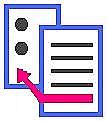 USB Device / Host Port
22
Περιγραφή στη C δομής UDP (1 από 3)
#define EP3INT  8	// 1 στη θέση του πεδίου
#define RX_DATA_BK0	2
#define RX_DATA_BK1	64	
#define RXBYTECNT 0x7FF0000	    // 1 στις θέσεις του πεδίου
struct UDP {
unsigned long FRM_NUM;
unsigned long GLB_STAT;
unsigned long FADDR;
unsigned long FRM_NUM;
unsigned long IER;
unsigned long IDR;
unsigned long IMR;
unsigned long ISR;
unsigned long ICR;
USB Device / Host Port
23
Περιγραφή στη C δομής UDP (2 από 3)
unsigned long DUMMY1; 	//Δεν αντιστοιχεί καταχωρητής στη 24h
unsigned long RST_EP;
unsigned long DUMMY2;
unsigned long CSR0;
unsigned long CSR1;
unsigned long CSR2;
unsigned long CSR3;
unsigned long CSR4;
unsigned long CSR5;
unsigned long CSR6;
unsigned long CSR7;
USB Device / Host Port
24
Περιγραφή στη C δομής UDP (3 από 3)
unsigned long FDR0;
unsigned long FDR1;
unsigned long FDR2;
unsigned long FDR3;
unsigned long FDR4;
unsigned long FDR5;
unsigned long FDR6;
unsigned long FDR7;
unsigned long DUMMY3;
unsigned long TXVC;
} UDP, *pUDP;
USB Device / Host Port
25
Πρώτο παράδειγμα (1 από 2)
Παράδειγμα. Ο AT91RM920T μπορεί να ενημερωθεί για τη λήψη ενός πακέτου με Ping Pong στο σημείο τερματισμού 3, από μία διακοπή τύπου EP3INT, από τον καταχωρητή UDP_ISR, εάν η αντίστοιχη διακοπή έχει επιτραπεί από τον UDP_IER. Η ρουτίνα χειρισμού της διακοπής, μπορεί να περιέχει τον εξής κώδικα σε C:
USB Device / Host Port
26
Πρώτο παράδειγμα (2 από 2)
pUDP->ICP &= ~EP3INT		// μηδένισε EP3INT
if (pUDP->CSR3 & RX_DATA_BK0) {
	for (i=0;i<((pUDP->CSR3&RXBYTECNT)>>16);i+=4) {
		*((unsigned long *)TargetMem)=UDP_FDR3; //λήψη 
// δεδομένων
 		TargetMem+=4;
	}
	pUDP->CSR3 &= ~RX_DATA_BK0;	// bank0 διαθέσιμη
} else if (pUDP->CSR3 & RX_DATA_BK1) {
	for (i=0;i<((pUDP->CSR3&RXBYTECNT)>>16);i+=4) {
		*((unsigned long *)TargetMem)=UDP_FDR3; //λήψη 
// δεδομένων
 		TargetMem+=4;
 	}
	pUDP->CSR3 &= ~RX_DATA_BK1=0;	// bank1 διαθέσιμη
}
USB Device / Host Port
27
Δεύτερο παράδειγμα (1 από 2)
Παράδειγμα. Για την αποστολή ενός πακέτου χωρίς Ping Pong από το σημείο τερματισμού 5, αντιγράφοντας δεδομένα από τη θέση μνήμης SourceMem, μπορούμε να χρησιμοποιήσουμε τον ακόλουθο κώδικα:
USB Device / Host Port
28
Δεύτερο παράδειγμα (2 από 2)
while (pUDP->CSR5 & TXPKTRDY) ; //περίμενε μέχρι TXPKTRDY=0
i=0;
while (i<count) {
	pUDP->FDR5=*((unsigned long*) SourceMem); // 
αντιγραφή από FIFO
 	SourceMem+=4;
 	i++;}
pUDP->CSR5 |= TXPKTRDY;	// Σηματοδότησε τέλος δεδομένων
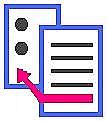 USB Device / Host Port
29
Δομές του USB Host Controller
USB Device / Host Port
30
Ιεραρχία Οδηγών στο USB Host Controller
USB Device / Host Port
31
Αρχιτεκτονική του USB Host Controller
USB Device / Host Port
32
Εξυπηρέτηση των Interrupt Endpoints
USB Device / Host Port
33
Παράδειγμα Εξυπηρέτησης των Interrupt Endpoints
USB Device / Host Port
34
Δομή Endpoint Descriptor
USB Device / Host Port
35
Δομή μεταφοράς (Transfer Descriptor)
USB Device / Host Port
36
Πεδία Endpoint Descriptor
USB Device / Host Port
37
Δομή Ισόχρονου Transfer Descriptor
USB Device / Host Port
38
Πεδία γενικής δομής TD
USB Device / Host Port
39
Πεδία Ισόχρονου TD
USB Device / Host Port
40
Τρίτο παράδειγμα (1 από 2)
Παράδειγμα. Αν μία αλυσίδα από EndPoint Descriptors για Μαζική Μεταφορά (Bulk), ξεκινάει από τη διεύθυνση 350000h, και περιλαμβάνει 1 Endpoint με 2 buffers, τότε οι σχετικές θέσεις μνήμης, μπορεί να έχουν τα ακόλουθα δεδομένα:
Bulk:
00350000			; δείκτης στην αρχή της αλυσίδας των ED.
...
00350000:
	      	00041081	; MPS=100 (Packet Size), F=0(Bulk), 				; K=0(Don’t Skip), 
				; S = 0 (High Speed), D = 10 (DATA IN), 
				; EN = 01, FA = 01
		Tail
		Head
		00000000	; τέλος της λίστας ED.
…
USB Device / Host Port
41
Τρίτο παράδειγμα (2 από 2)
Α 00360000:
		00100000	; No round, DATA IN, conditions.
		00370000	; αρχή Buffer 1.
		00360100	; επόμενο TD.
		003700FF	; τέλος Buffer 1.
…
00360100:
		00100000	; No round, DATA IN, conditions.
		00370100	; αρχή Buffer 2.
		00000000	; τέλος λίστας TD.
		003701FF	; τέλος Buffer 2.
00370000:
		data buffer 1
003700FF:
00370100:
		data buffer 2
003701FF:
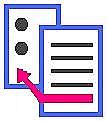 USB Device / Host Port
42
Τέλος πέμπτης ενότητας
Επεξεργασία υλικού: 
Σοφιανίδου Γεωργία
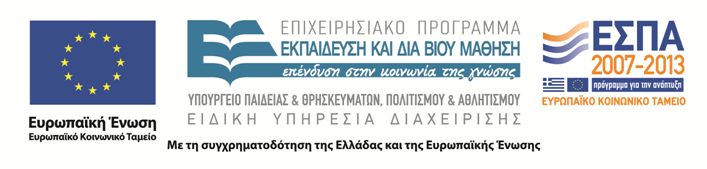 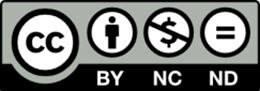